EXERCISE
Identifique nas tirinhas a seguir o que se pede:
Pesquise sobre o processo de leitura e traga a definição em inglês e em português para:
Sender, Receiver, Channel, Message, Code, Reference
Dicas:
https://www.thoughtco.com/what-is-communication-process-1689767 
https://www.commlabuniversity.com/blog/communication-process-elements/ 
https://www.managementstudyguide.com/components-of-communication-process.htm
https://quizlet.com/108975867/6-elements-of-communication-process-flash-cards/
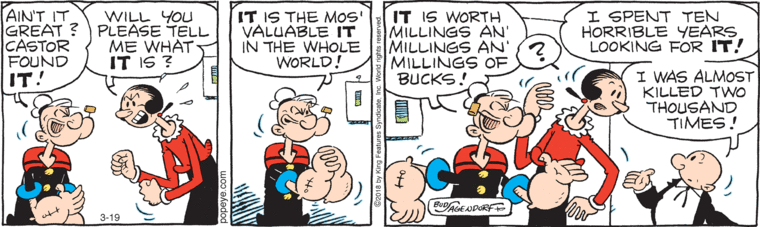 Message: 
Code:
Reference:
Sender:
Receiver:
Channel:
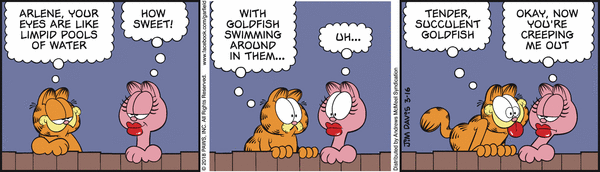 Message: 
Code:
Reference:
Sender:
Receiver:
Channel:
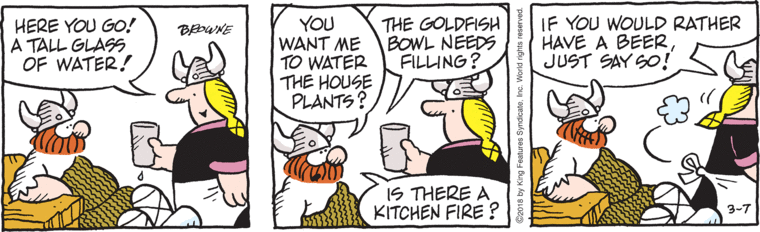 Message: 
Code:
Reference:
Sender:
Receiver:
Channel: